Литература
10
класс
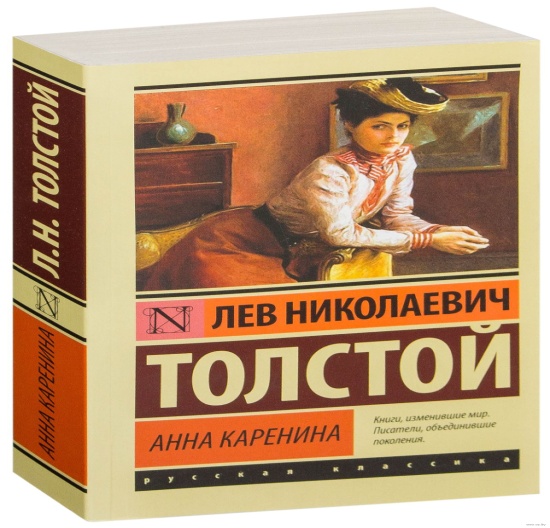 Л.Н.Толстой 
Роман
«Анна Каренина»
Сегодня на уроке
1
Проанализируем  роман Л.Н.Толстого «Анна Каренина»
2
Кратко охарактеризуем главных героев романа
История создания
24 февраля 1870 года Лев Николаевич Толстой задумал роман о семейной  жизни и отношениях современников, но к реализации своего замысла приступил лишь в феврале 1873 года. Роман издавался по частям, первая из которых была напечатана в 1875 году в
 «Русском вестнике». 
Постепенно роман превращался в  фундаментальный труд, получивший огромный успех. 
Продолжение романа современники писателя ждали с нетерпением.
Экранизация знаменитого романа
Анна Аркадьевна Каренина
Анна Каренина - главная героиня романа. Она умна, очень красива, отличается особой грациозностью         и умением держать себя в высшем обществе. Она замужем за известным высокопоставленным чиновником Алексеем Карениным. 
У них растет сын Серёжа, в котором Анна души не чает.  Муж намного старше её, она вышла замуж за  него не по любви,  но всегда                   с уважением относилась к нему.
Жизнь Анны внезапно меняется, когда она встречает Вронского.
Анна Аркадьевна Каренина
Алексей Александрович Каренин
Алексей Каренин - муж Анны.             Он известный чиновник. Фамилия Каренина означает «головной».           Не случайно Толстой выбирает своему герою такую фамилию,              он этим подчеркивает, что разум              у этого человека преобладает над чувством. 
Каренин - влиятельный человек. Его уважают в обществе за честность и порядочность. Каждый его день расписан по минутам.              Он увлечён своей работой. Внешне он холоден, но в душе сильно любит Анну и сына.
Граф Алексей Вронский
Граф Алексей Вронский
Алексей Вронский - главный герой романа «Анна Каренина».                        Он красив, богат и образован. Вронский –завидный жених.                    Он происходит из богатой влиятельной семьи, у которой                     в светских кругах большие связи.    Он ухаживает за Кити Щербацкой, которая ждёт от него предложения руки и сердца. 
Вронский ведёт довольно беспечную жизнь, тратит огромные деньги                 на свои удовольствия.
Граф Алексей Вронский
Жизнь Вронского кардинально меняется, когда он встречает Анну. Граф, который никогда                 не испытывал ни к одной девушке  настоящей любви, сразу влюбляется в Анну. Он начинает за ней ухаживать. Анне льстит, что такой красивый и знатный молодой человек оказывает ей знаки внимания, что ради неё он разорвал отношения с Кити, разбив той сердце.
Трагедия Анны Карениной
Начало трагических отношений
Героиня впоследствии начинает избегать встреч с Вронским, так как сердцем и умом понимает, что их отношения приведут к трагедии. Анна - замужняя женщина, у неё есть ребенок. Она возвращается домой к мужу. Но дома Анна осознает, что муж её раздражает. Она стала замечать любые его недостатки: у него большие уши, плохая привычка трещать пальцами. Он не человек, а машина. 
Их сын Сережа также не может отвлечь её мысли о Вронском.
Вронский и Каренина
Преступная любовь
В итоге Анна и Вронский начинают тайно встречаться. Вскоре об их встречах узнают в обществе, люди начинают сплетничать, слухи                  о супружеский неверности жены доходят Алексея Каренина, который просит жену соблюдать приличия. Но Анна открыто заявляет мужу, что не любит его.
В итоге Анна уезжает С Вронским           в Италию, сына муж ей не отдаёт, согласие на развод она также                не получает.
Жизнь в одиночестве
Жизнь в одиночестве
Анна родила от Вронского дочку, что вызвало новую бурю сплетен                            в обществе.  
В Италии Анна пытается отвлечься от петербургских сплетен, Вронский окружает её почтительным отношением, но она скучает по сыну, которому отец сказал, что его мать умерла.  
Герои возвращаются в Петербург. Знакомые, которых зовёт Анна в гости, под любым предлогом отказываются приходить к ним. Мать Вронского ненавидит Анну и об этом открыто говорит их общим знакомым, с Анной она даже не здоровается.  В театре, куда приходит Анна,  все смеются над ней     и шепчутся за её спиной. Положение героини в свете становится невыносимым. У неё начинаются нервные срывы. Во всех своих несчастьях она винит возлюбленного Вронского, который не может выносить её нервных срывов, ревности и пытается, как можно реже оставаться дома наедине с Анной.
Долли Облонская
Долли Облонская  - это второстепенный персонаж романа. Она является женой брата Анны Карениной Стивы Облонского.                У них 5 детей. Роман начинается      с того, что едет мирить пару. Долли узнает, что её муж                     ей неверен и хочет развестись. Долли не отвернулась от Анны,    но она замечает, что Анна стала нервной, ревнивой и не-естественной, утратив свою былую легкость.
Стива Облонский
Стива Облонский - муж Долли. Они живут в браке довольно давно. Он изменяет жене, тратит много денег на развлечения, залезая в огромные долги. При этом Стива - очень добрый человек, который в любую минуту готов прийти своим друзьям на помощь. В обществе Стиву все любят и уважают, но семейная жизнь несчастливая.
Левин и Кити
Параллельно с историей Анны Толстой показывает жизнь Долли и Стивы Облонских, Кити и Левина. Семейные отношения у этих пар разные, Толстой описывает, что в каждой семье есть свои горести и радости.
Трагическим отношениям главных героев Толстой противопоставляет жизнь Кити              и Левина, которые нашли своё счастье.  Левин сравнивает семью с лодкой, на которую приятно смотреть, но которой сложно управлять, а также жизнь Долли, которая прощает измены  своего мужа ради их  пятерых  детей.
Бетси Тверская
Бетси  - это второстепенная героиня романа. Она является подругой Анны, с которой состоит             в родственных отношениях. Она красива и умна. К ней в дом приходят влиятельные люди Петербурга. Поначалу Бетси помогает Анне тайно встречаться           с Вронским, но когда Анна уходит от мужа ради любимого, Бетси отворачивается от подруги                       и осуждает её. Дружба двух женщин заканчивается.
Трагедия Анны Карениной
Вронский и Анна все чаще и чаще ссорятся. Запутавшись   в отношениях, Анна хочет отомстить Вронскому, заставить его раскаяться и понять, что он её сильно любит. Она идёт на железнодорожную станцию и бросается под поезд.
«Разве все мы не брошены на свет затем только, чтобы ненавидеть друг друга и потому мучить себя и других? Все неправда, все ложь, все обман, все зло!..», - так говорит Анна Каренина.
Финал романа
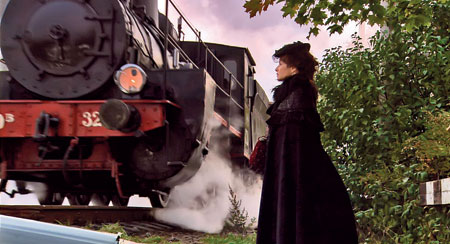 Итог
В чём смысл романа? Тема этого произведения - любовь, одиночество, светская жизнь того времени. 
Толстой оправдывает свою героиню, которая ради любви не побоялась бросить вызов лицемерному  обществу, не стала тайно обманывать мужа, как это делали другие «уважаемые светские дамы». Однако Толстой осуждает героиню, ведь ради личного счастья она разрушила семью, причинив боль сыну и мужу.
Задание для самостоятельной работы
Прочитайте роман «Анна Каренина» и ответьте на вопрос
 № 13 на странице 54 учебника по литературе
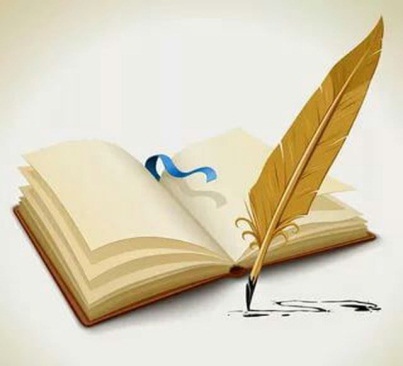